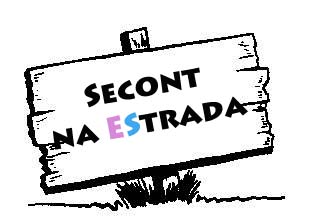 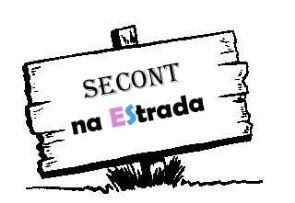 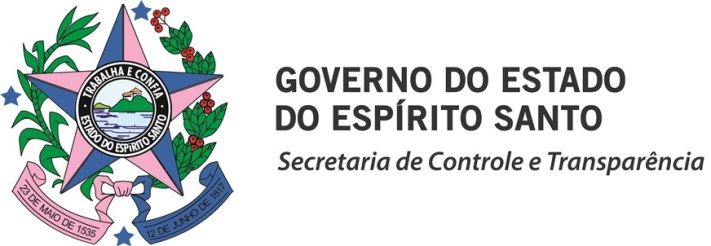 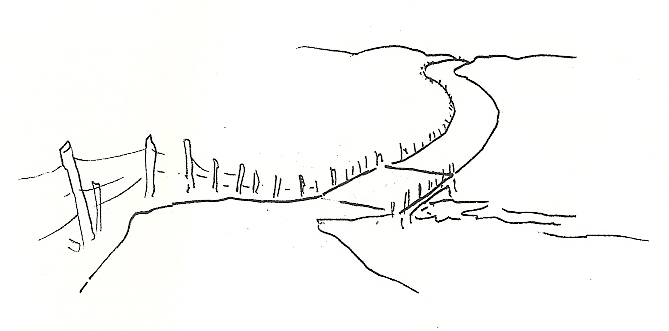 Corregedoria Geral do EstadoSECONT
SECONT NA ESTRADA -   www.secont.es.gov.br – www.transparencia.es.gov.br – www.ouvidoria.es.gov.br
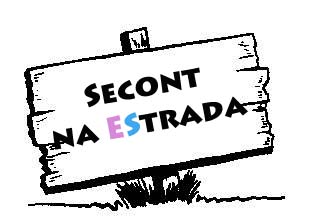 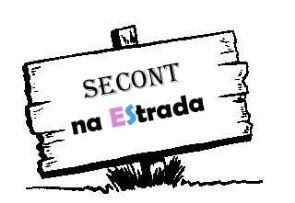 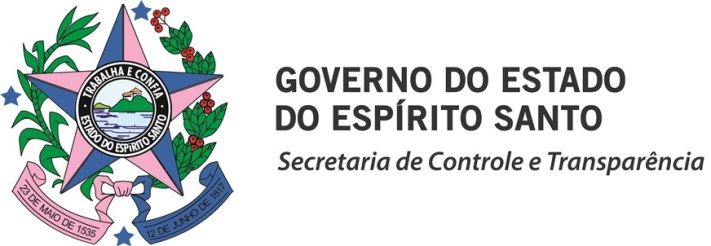 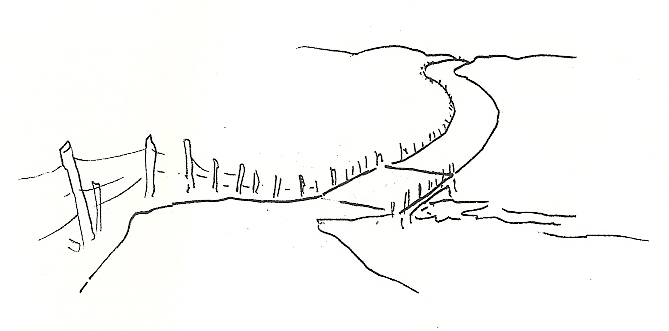 A Corregedoria Geral do Estado através do Corregedor Geral Dr. Socrates de Souza, do Secretário de Controle e Transparência, Dr. Marcelo Zenkner vem trabalhando para conseguir uma aproximação do Município, Estado e o Cidadão.
SECONT NA ESTRADA -   www.secont.es.gov.br – www.transparencia.es.gov.br – www.ouvidoria.es.gov.br
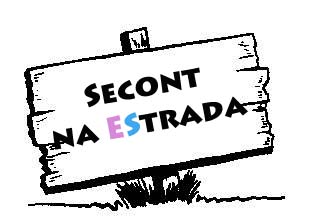 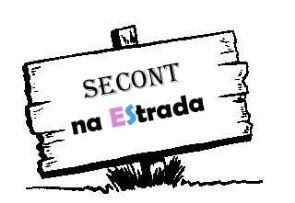 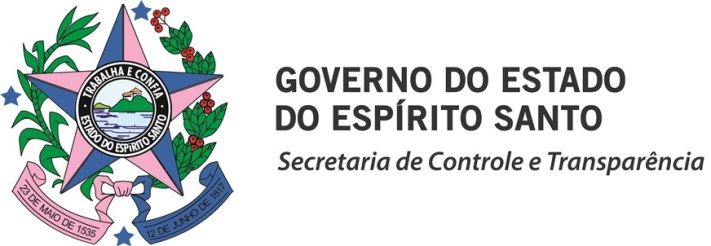 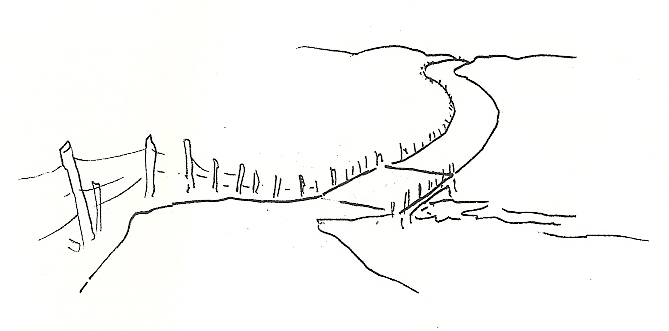 A SECONT por meio da Ouvidoria Geral do Estado – OGE e a Corregedoria Geral colocou no ar, o novo site da instituição. www.ouvidoria.es.gov.br  e e-mail ouvidoria@es.gov.brO novo layout aproxima o site das outras páginas do Governo além do publico em geral na internet e traz uma maior interação com o usuário.
SECONT NA ESTRADA -   www.secont.es.gov.br – www.transparencia.es.gov.br – www.ouvidoria.es.gov.br
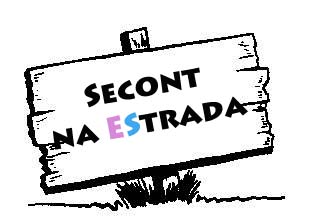 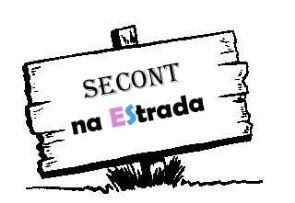 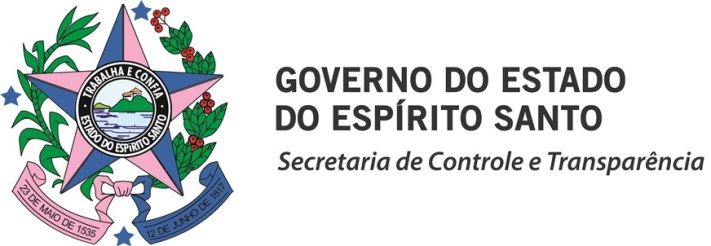 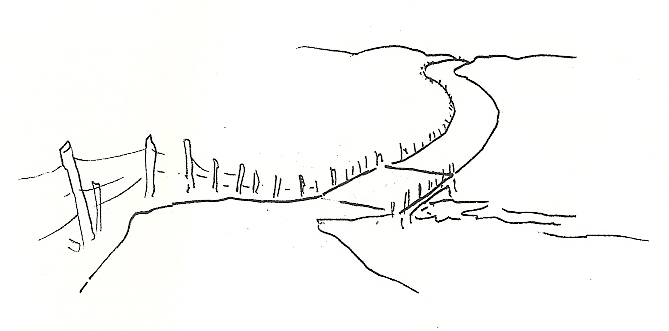 Com a implantação dos novos sistemas em nossa página na internet, o órgão conseguiu grande avanço diminuindo o fluxo de processos entre as secretarias, gabinetes e outros órgãos do Governo e a própria Corregedoria Geral colaborando com a desburocratização dos serviços da Instituição.
SECONT NA ESTRADA -   www.secont.es.gov.br – www.transparencia.es.gov.br – www.ouvidoria.es.gov.br
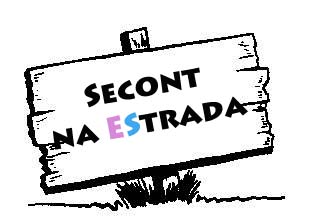 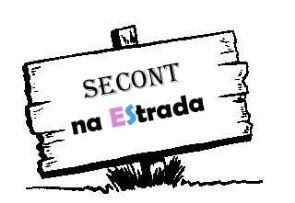 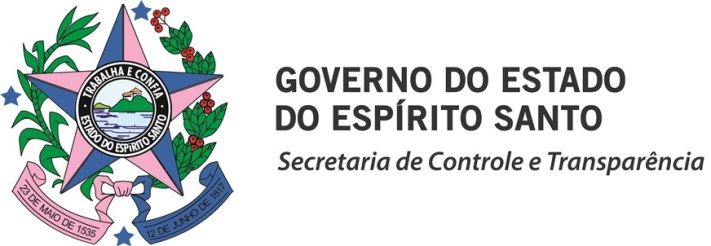 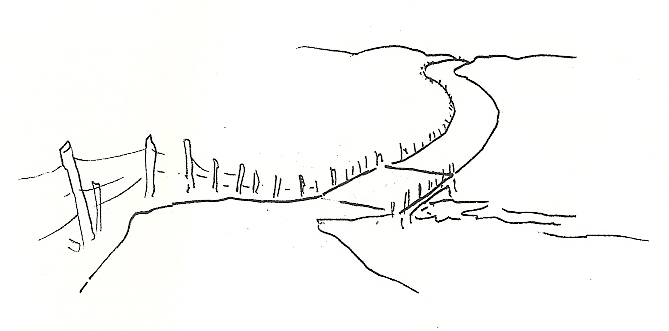 Finalidade e Histórico da Corregedoria Geral do Estado
SECONT NA ESTRADA -   www.secont.es.gov.br – www.transparencia.es.gov.br – www.ouvidoria.es.gov.br
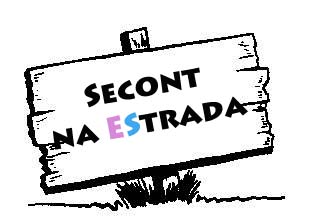 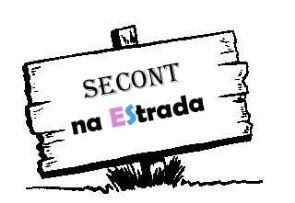 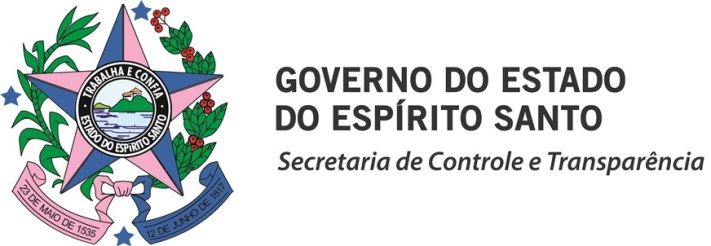 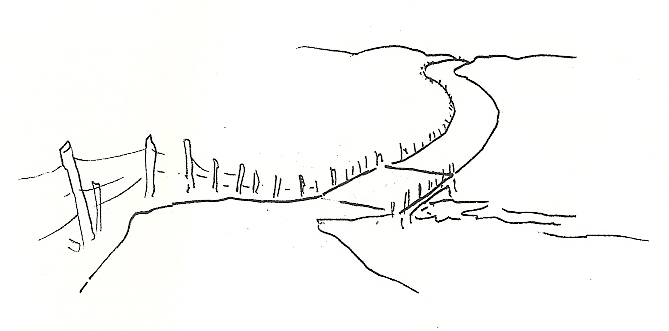 A finalidade básica da Corregedoria é a de apurar responsabilidade do servidor público pela infração praticada no exercício de suas atribuições. A sua responsabilidade administrativa resulta de ato ou omissão, ocorrido no desempenho do cargo ou função.
SECONT NA ESTRADA -   www.secont.es.gov.br – www.transparencia.es.gov.br – www.ouvidoria.es.gov.br
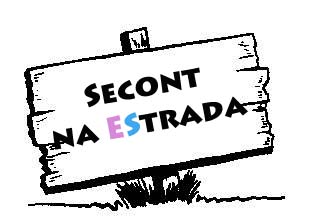 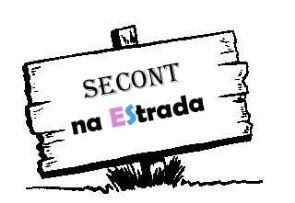 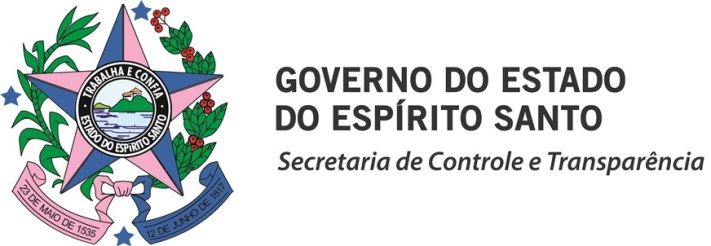 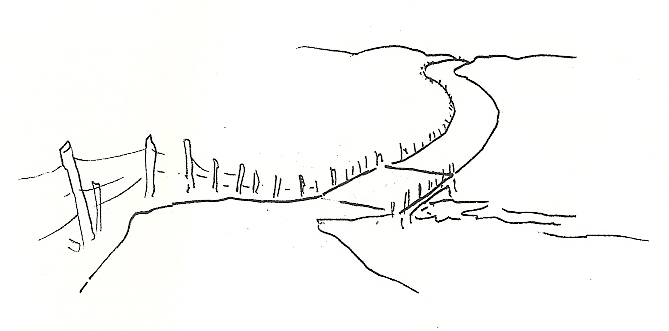 HistóricoInicialmente a corregedoria era ligada ao organograma da Secretaria de Estado de Gestão e Recursos Humanos – SEGER.
SECONT NA ESTRADA -   www.secont.es.gov.br – www.transparencia.es.gov.br – www.ouvidoria.es.gov.br
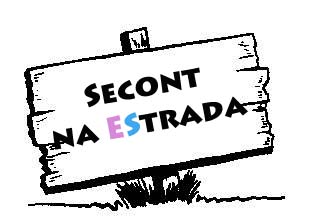 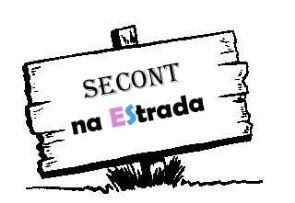 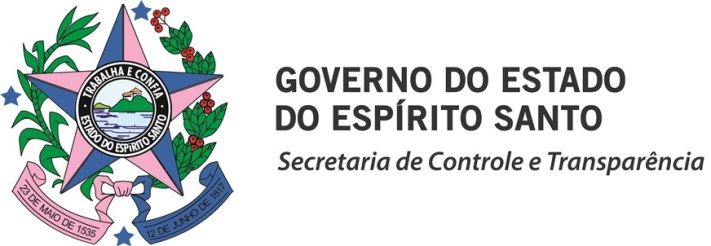 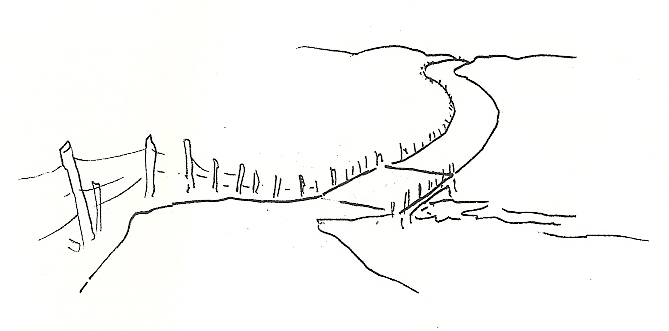 Com a publicação do DECRETO Nº2229-S, DE 10 DE OUTUBRO DE 2013, foi transferida a Corregedoria, que integrava a estrutura organizacional básica da Secretaria de Estado de Gestão e Recursos Humanos – SEGER, para a Secretaria de Estado de Controle e Transparência - SECONT, permanecendo inalteradas suas atribuições previstas na Lei Complementar nº 328/2005. Vale ressaltar que a mudança não gerou alteração nas despesas fixas.
SECONT NA ESTRADA -   www.secont.es.gov.br – www.transparencia.es.gov.br – www.ouvidoria.es.gov.br
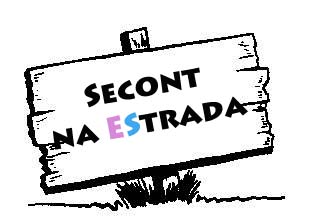 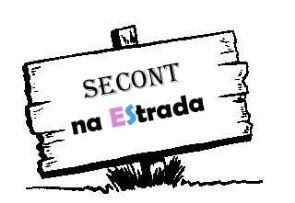 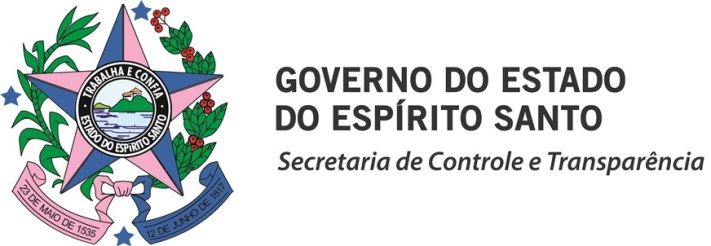 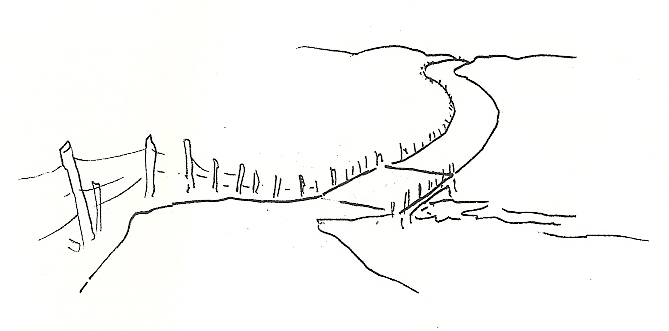 Com intuito de melhorar a gestão da Corregedoria a lei 328/2005 criou as unidades administrativas, que passaram a integrar as estruturas organizacionais básicas, no nível de execução programática, das Secretarias de Estado abaixo relacionadas:I- Secretaria de Estado da Justiça - SEJUS;II- Secretaria de Estado da Fazenda - SEFAZ; (extinta)III- Secretaria de Estado da Educação - SEDU.IV- Secretaria de Estado da Saúde – SESA
SECONT NA ESTRADA -   www.secont.es.gov.br – www.transparencia.es.gov.br – www.ouvidoria.es.gov.br
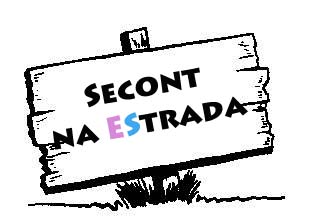 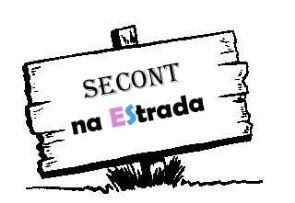 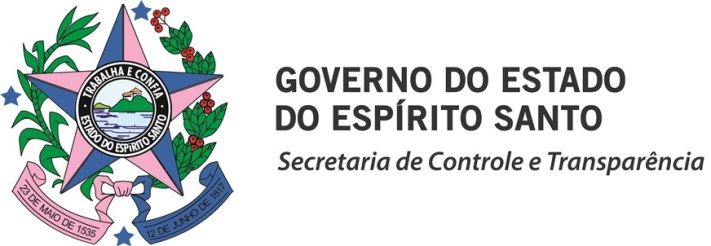 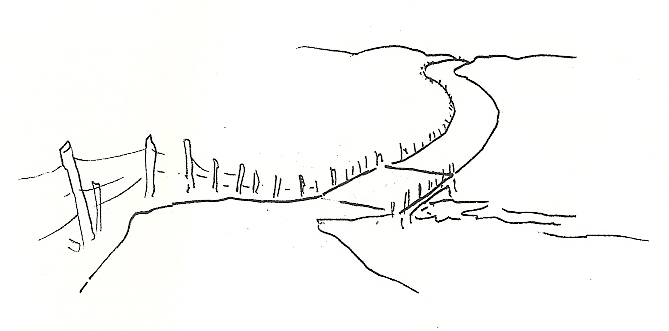 Desta forma, ficaram as Corregedorias, supracitadas subordinadas hierarquicamente ao Secretário da respectiva Pasta e serão responsáveis pela apuração das infrações praticadas pelos servidores públicos alocados nos respectivos órgãos.
SECONT NA ESTRADA -   www.secont.es.gov.br – www.transparencia.es.gov.br – www.ouvidoria.es.gov.br
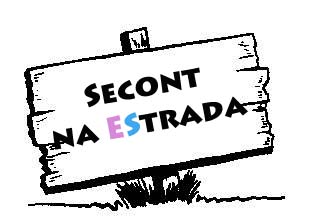 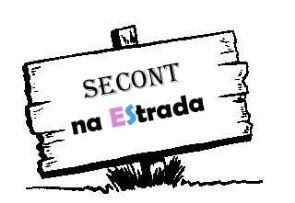 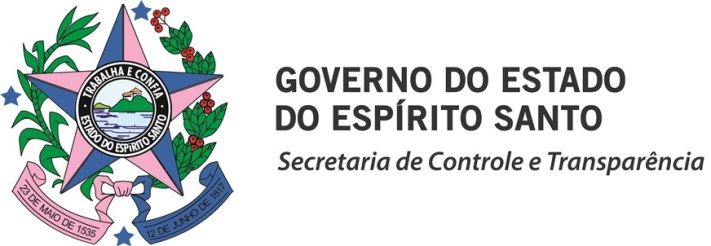 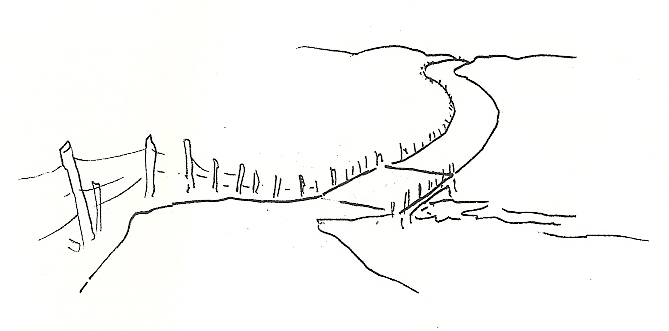 TRANSFORMAÇÃO EM CORREGEDORIA  GERAL e EXTINÇÃO DA CORREGEDORIA DA SEFAZ
SECONT NA ESTRADA -   www.secont.es.gov.br – www.transparencia.es.gov.br – www.ouvidoria.es.gov.br
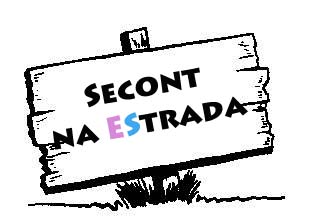 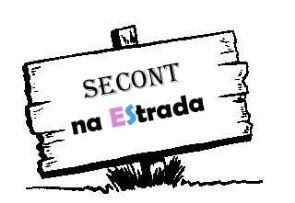 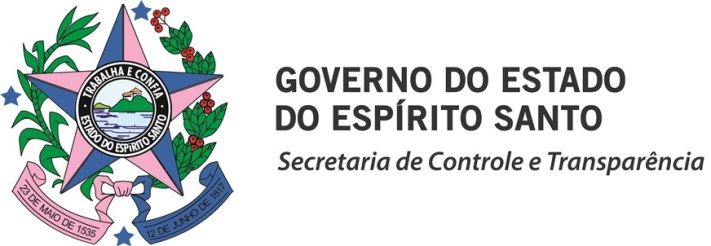 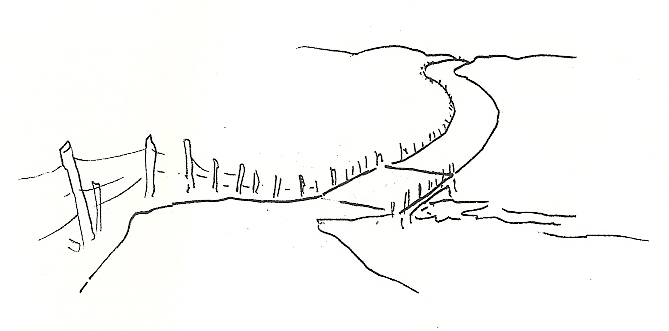 O decreto 3906-R, de 09 de dezembro de 2015, alterou a estrutura organizacional da Corregedoria, integrante da estrutura básica da Secretaria de Estado de Controle e Transparência - SECONT, nos termos da Lei Complementar nº 328, de 06/09/2005, alterada pela Lei Complementar nº 754, de 30/12/2013, passando a denominar-se Corregedoria Geral do Estado - COGES.
SECONT NA ESTRADA -   www.secont.es.gov.br – www.transparencia.es.gov.br – www.ouvidoria.es.gov.br
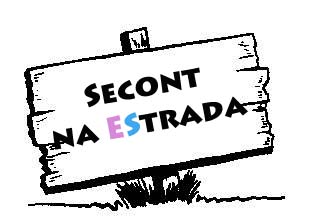 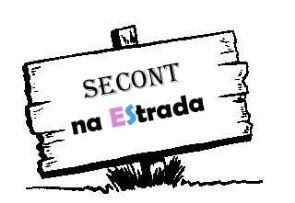 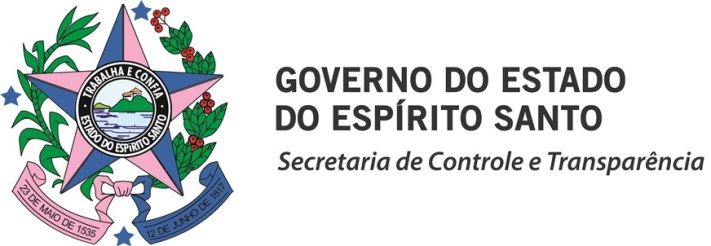 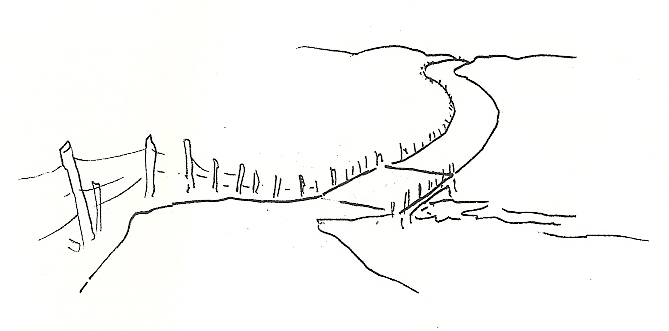 A Corregedoria Geral que integra a estrutura organizacional básica da SECONT permanece responsável pela apuração das infrações praticadas pelos servidores públicos alocados na própria SECONT e nos demais órgãos da administração direta. .
SECONT NA ESTRADA -   www.secont.es.gov.br – www.transparencia.es.gov.br – www.ouvidoria.es.gov.br
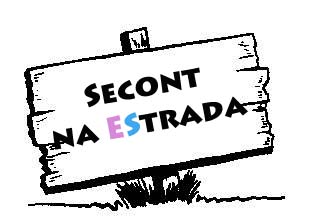 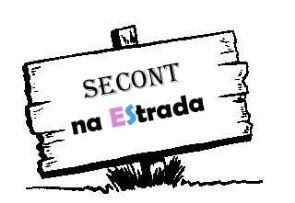 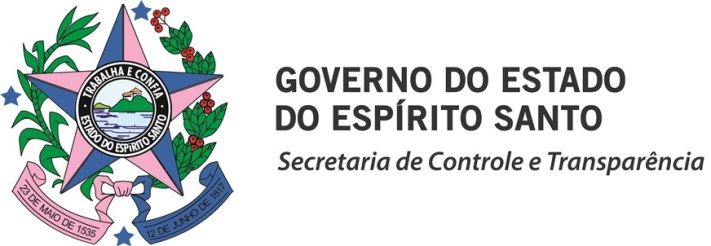 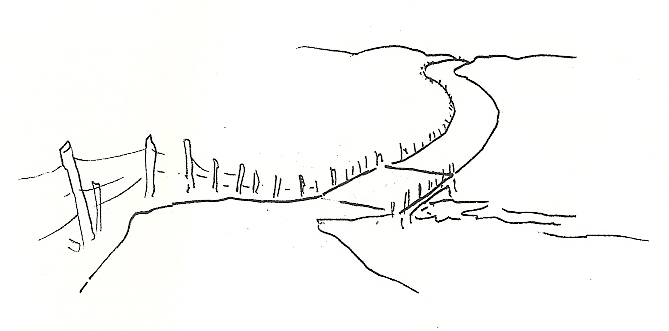 Em razão das alterações legais do próprio decreto 3906-R de 09 de dezembro de 2015, ficou extinta a Corregedoria da Secretaria de Estado da Fazenda - SEFAZ que era uma unidade administrativa integrante da sua estrutura organizacional básica, que foi instituída pela Lei Complementar nº 328, de 05.09.2005.  .
SECONT NA ESTRADA -   www.secont.es.gov.br – www.transparencia.es.gov.br – www.ouvidoria.es.gov.br
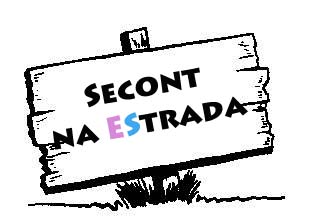 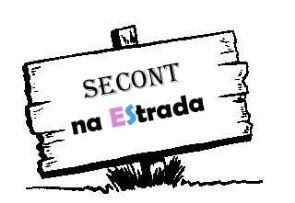 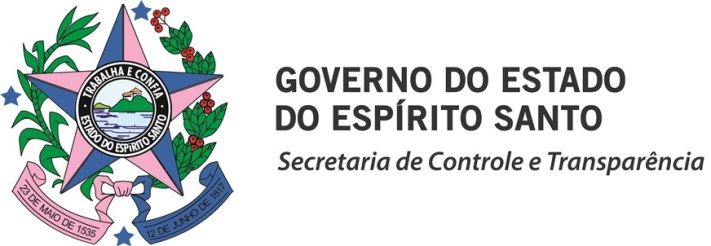 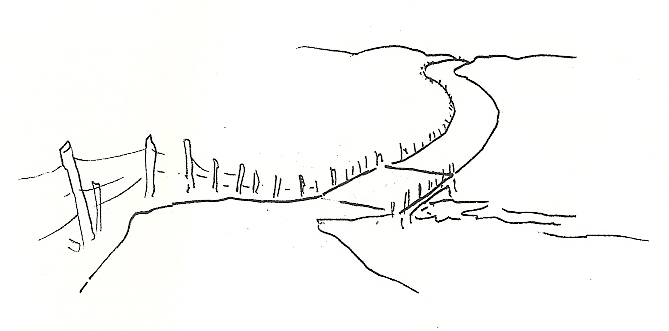 Desta forma, os processos de Sindicâncias e Processos Administrativos Disciplinares - PAD’s em curso, na Corregedoria da SEFAZ, serão remetidas para a COGES, que assumirá o desempenho das atribuições da corregedoria ora extinta. .
SECONT NA ESTRADA -   www.secont.es.gov.br – www.transparencia.es.gov.br – www.ouvidoria.es.gov.br
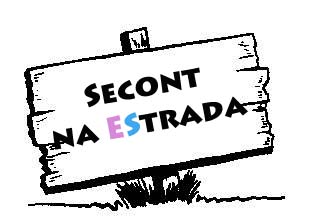 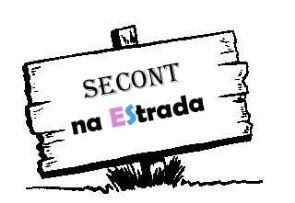 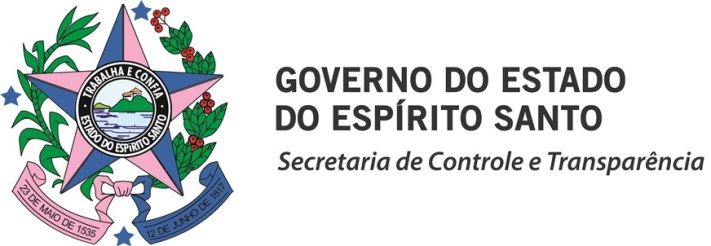 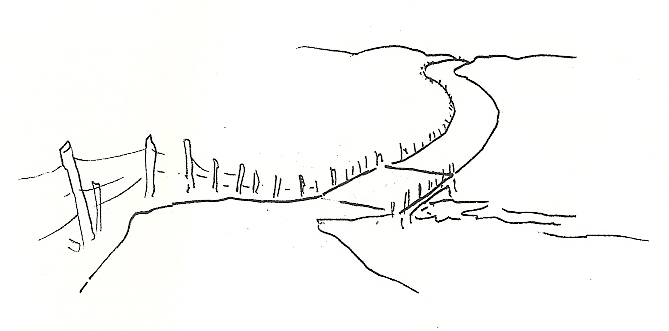 Composição da COGES
SECONT NA ESTRADA -   www.secont.es.gov.br – www.transparencia.es.gov.br – www.ouvidoria.es.gov.br
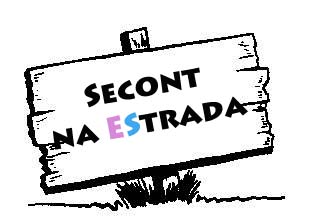 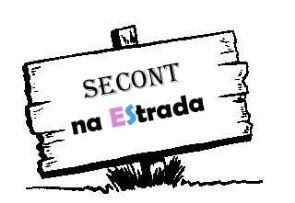 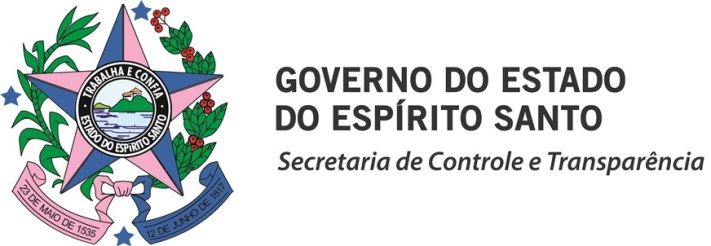 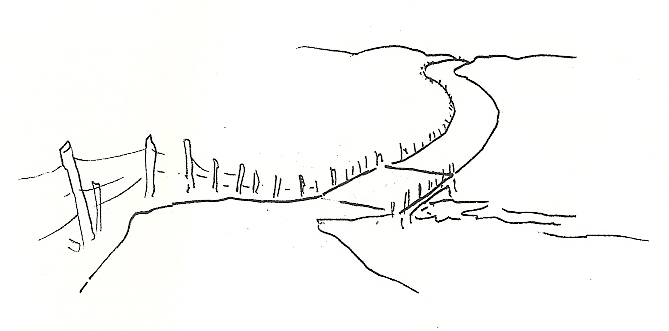 Assim a COGES será composta por 04 (quatro) Comissões Processantes, constituídas cada uma, de 01 (um) Presidente, 02 (dois) membros ocupantes de cargo efetivo, estáveis no serviço público. Além de 01 (um) secretario de Comissão.
SECONT NA ESTRADA -   www.secont.es.gov.br – www.transparencia.es.gov.br – www.ouvidoria.es.gov.br
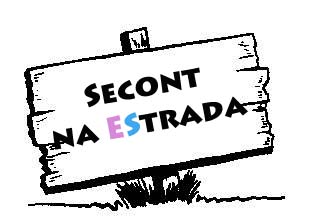 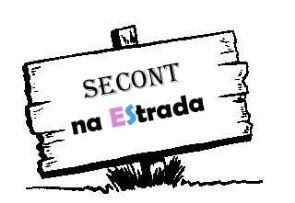 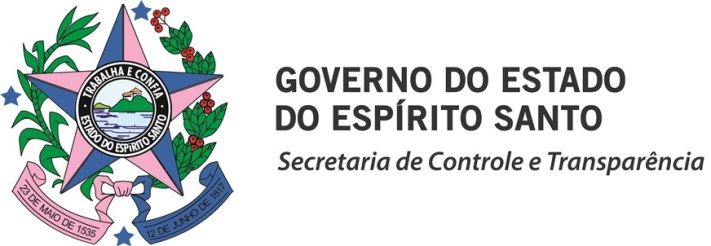 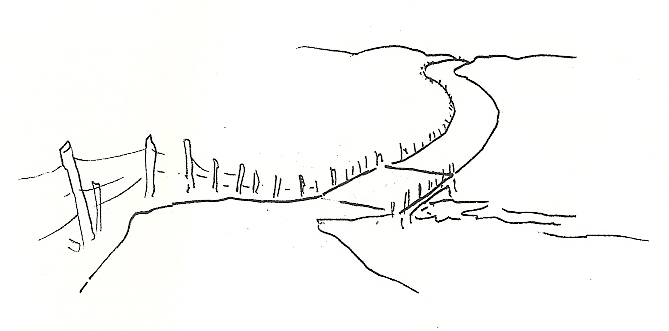 ANDAMENTO PROCESSUAL NA CORREGEDORIA GERAL
SECONT NA ESTRADA -   www.secont.es.gov.br – www.transparencia.es.gov.br – www.ouvidoria.es.gov.br
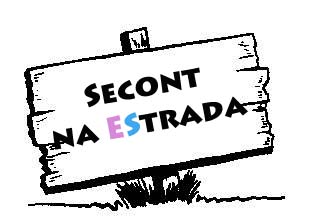 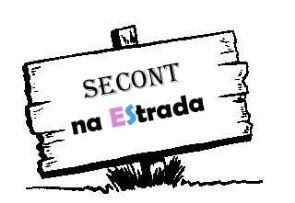 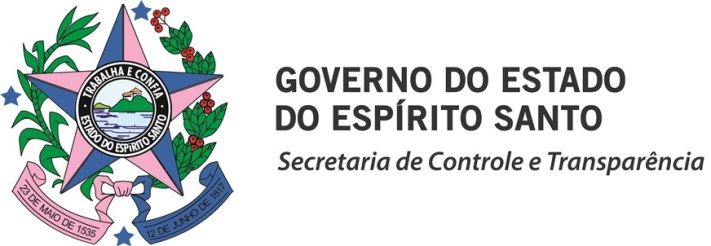 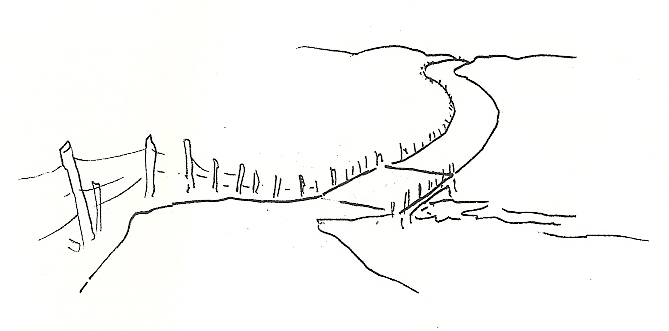 Como são instaurados os processos: Recebemos a denúncia (sigilosa ou não) e o corregedor faz analise prévia e determina as diligencias que serão realizadas como juntada de documentos, abertura de Sindicância, PAD, etc...
SECONT NA ESTRADA -   www.secont.es.gov.br – www.transparencia.es.gov.br – www.ouvidoria.es.gov.br
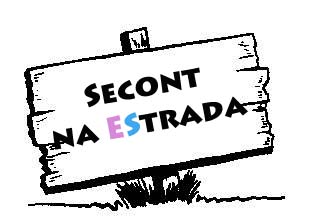 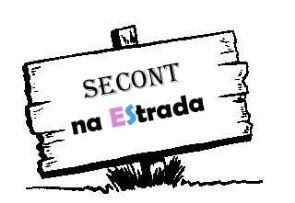 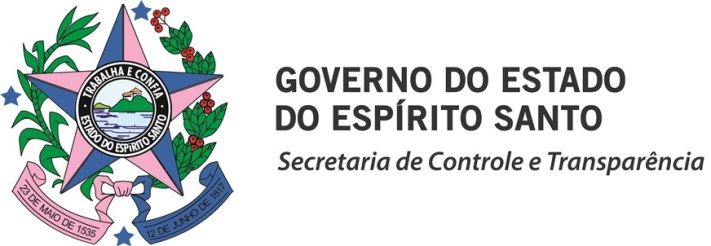 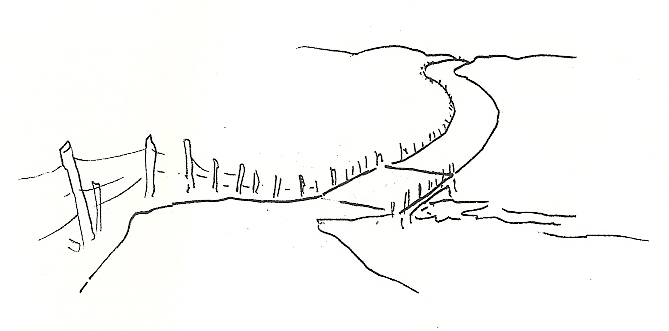 Caso necessário os processos são enviados para algumas das comissões processantes para analise e julgamento, podendo o servidor público responder civil, penal e administrativamente, pelo exercício irregular de suas atribuições.
SECONT NA ESTRADA -   www.secont.es.gov.br – www.transparencia.es.gov.br – www.ouvidoria.es.gov.br
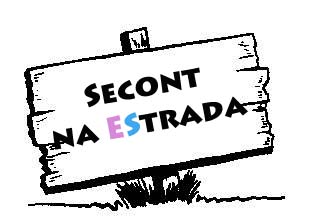 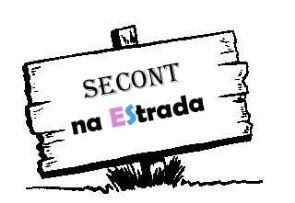 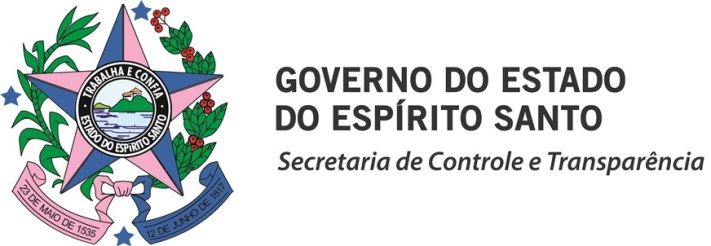 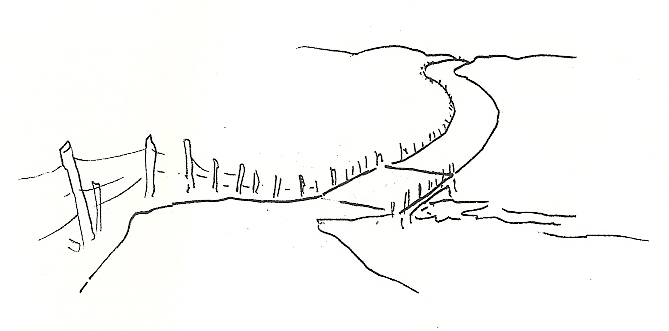 Como são os trabalhos das Comissões Processantes:Os membros das comissões processantes são responsáveis para fazer a colheita de provas, oitiva dos depoimentos e diligencias pertinentes até possuírem embasamentos suficientes para os julgamentos. . O ato de imposição da penalidade mencionará sempre o fundamento legal e a causa da sanção disciplinar. .
SECONT NA ESTRADA -   www.secont.es.gov.br – www.transparencia.es.gov.br – www.ouvidoria.es.gov.br
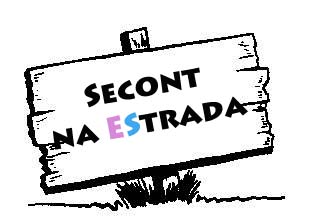 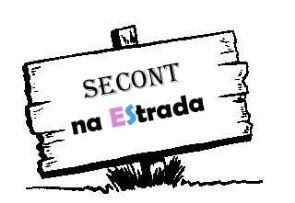 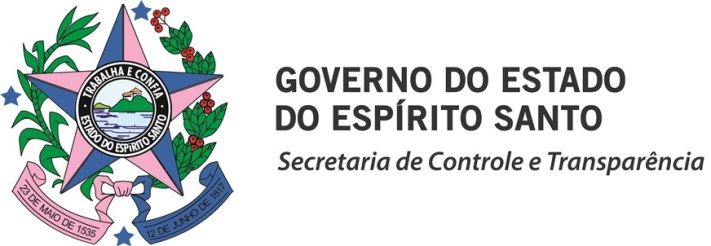 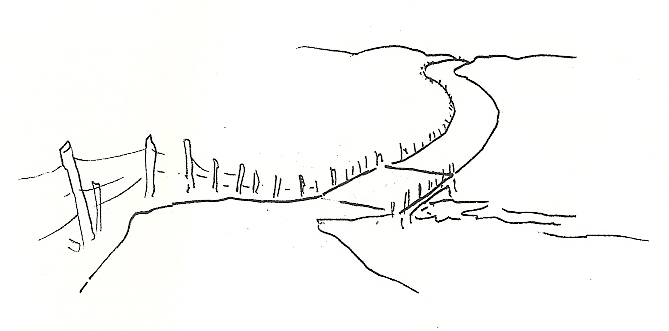 Como são aplicadas as penalidades:Art. 231 - São penas disciplinares: I - advertência verbal ou escrita; II - suspensão; III - demissão; IV - cassação de aposentadoria ou disponibilidade; V - destituição de função de confiança ou de cargo em comissão.
SECONT NA ESTRADA -   www.secont.es.gov.br – www.transparencia.es.gov.br – www.ouvidoria.es.gov.br
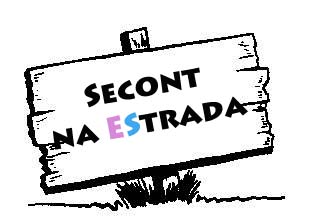 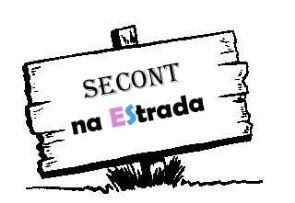 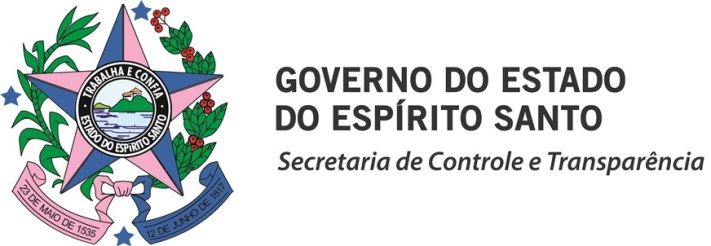 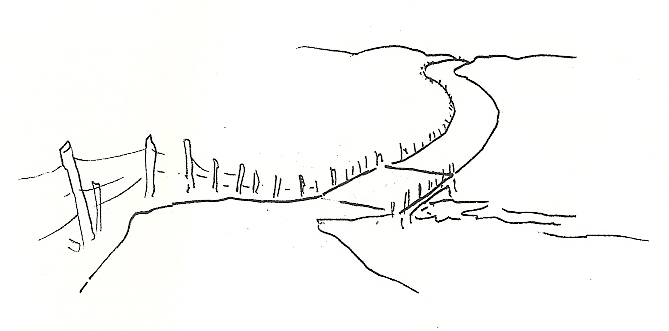 Art. 242. Deverão constar do assentamento individual todas as penas disciplinares impostas ao servidor público, devendo ser oficialmente publicadas as previstas no art. 231, II a V.
SECONT NA ESTRADA -   www.secont.es.gov.br – www.transparencia.es.gov.br – www.ouvidoria.es.gov.br
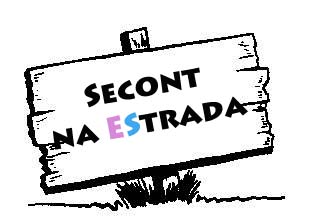 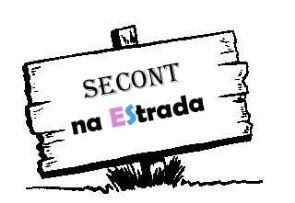 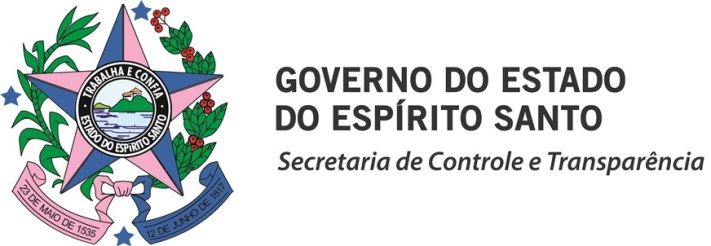 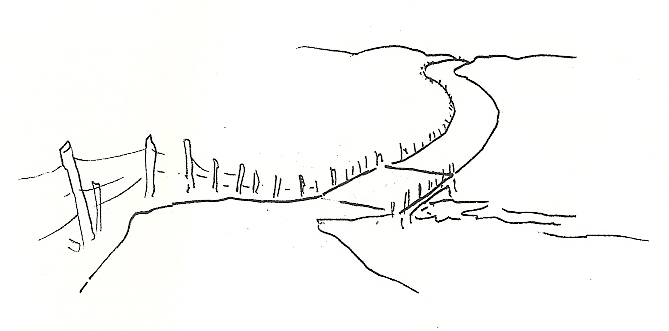 Do Inquérito Administrativo e Sindicância
SECONT NA ESTRADA -   www.secont.es.gov.br – www.transparencia.es.gov.br – www.ouvidoria.es.gov.br
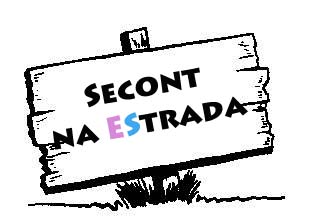 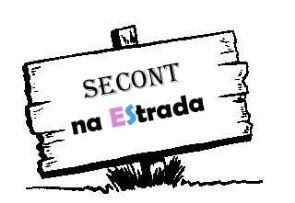 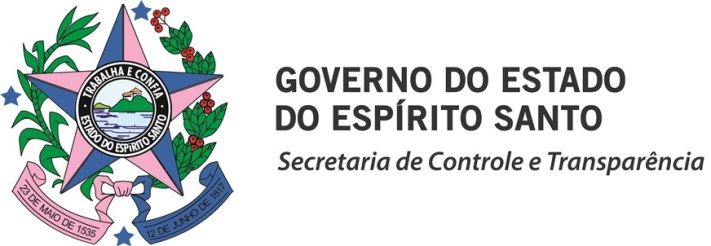 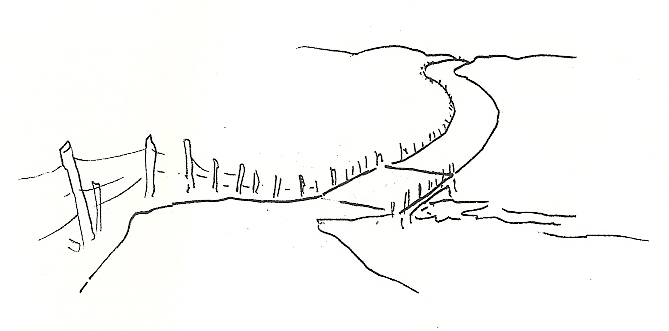 Art. 256. O inquérito administrativo será contraditório, assegurada ao denunciado ampla defesa com a utilização dos meios e recursos admitidos em direito, inclusive o fornecimento de cópias das peças que forem solicitadas.
SECONT NA ESTRADA -   www.secont.es.gov.br – www.transparencia.es.gov.br – www.ouvidoria.es.gov.br
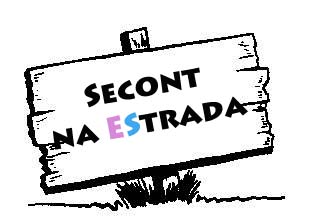 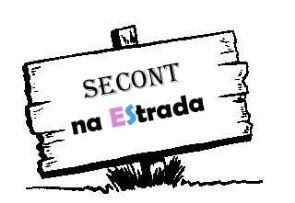 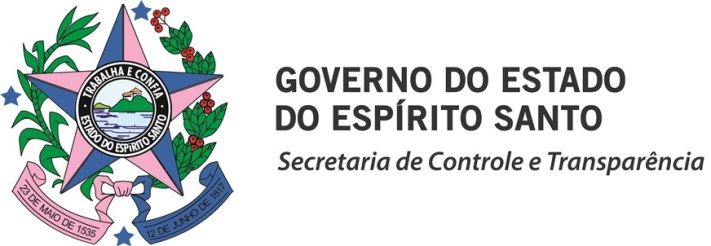 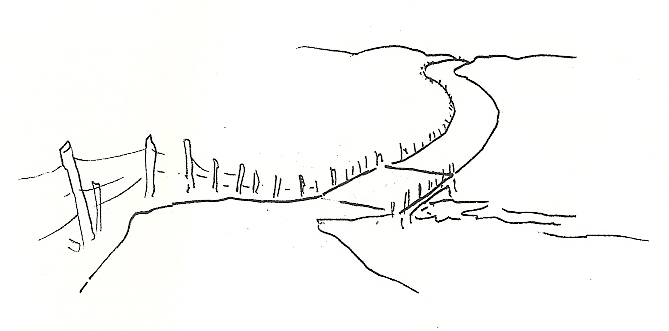 Art. 249 § 4º Sempre que o ilícito praticado pelo servidor público ensejar a imposição de penalidade não prevista no §. 2o., será obrigatória a instauração de processo administrativo-disciplinar. As Corregedorias exercerão suas atividades com independência e imparcialidade, assegurado o sigilo necessário à elucidação do fato ou exigido pelo interesse da administração.
SECONT NA ESTRADA -   www.secont.es.gov.br – www.transparencia.es.gov.br – www.ouvidoria.es.gov.br
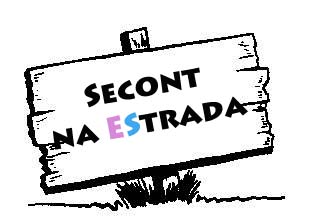 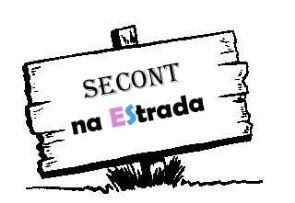 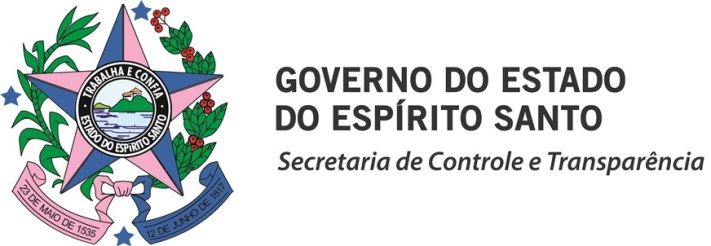 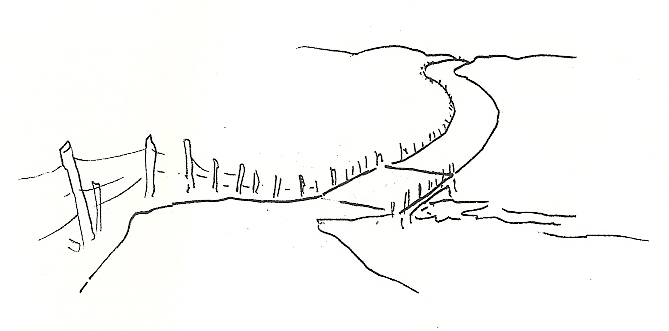 Art. 252 § 4º O ato de instauração do processo administrativo-disciplinar será atribuição do Secretário da Pasta. (art. 252 Redação dada pela Lei complementar nº 328/2005, DOE 6.9.2005.)
SECONT NA ESTRADA -   www.secont.es.gov.br – www.transparencia.es.gov.br – www.ouvidoria.es.gov.br
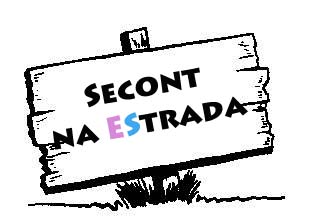 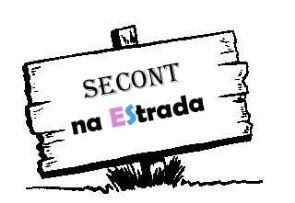 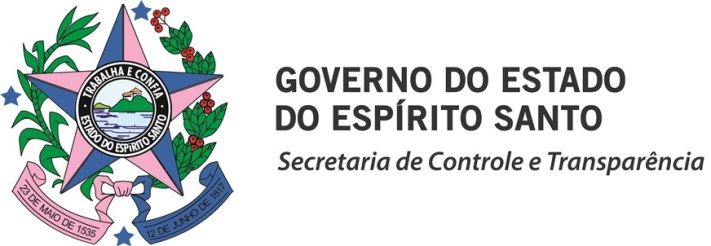 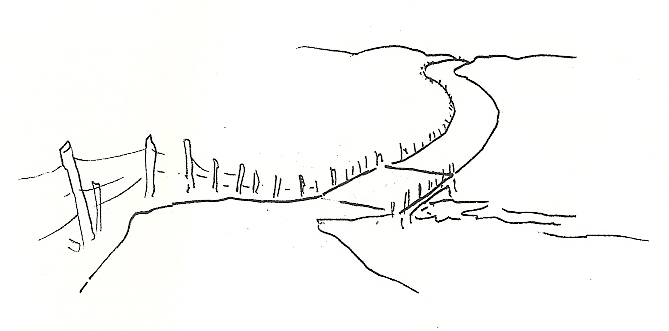 PROCESSO ADMINISTRATIVO DISCIPLINAR
SECONT NA ESTRADA -   www.secont.es.gov.br – www.transparencia.es.gov.br – www.ouvidoria.es.gov.br
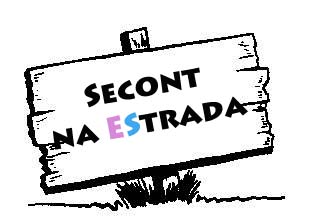 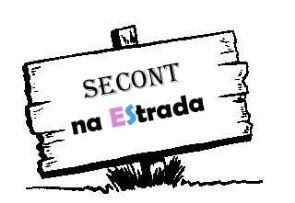 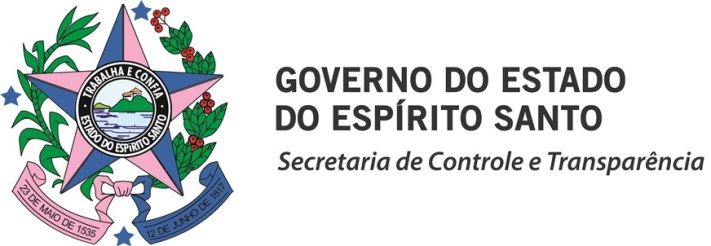 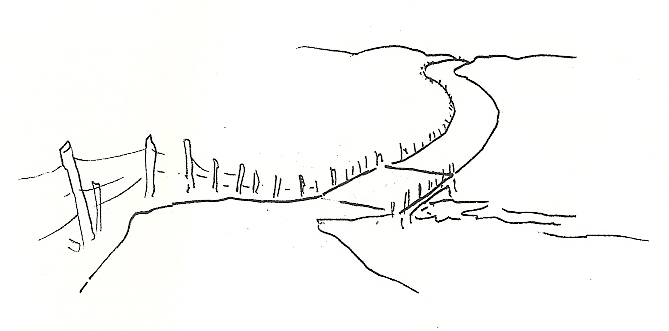 Art. 251. O processo administrativo-disciplinar é o instrumento destinado a apurar responsabilidade do servidor público pela infração praticada no exercício de suas atribuições ou que tenha relação com as atribuições do cargo em que se encontre investido.A comissão exercerá suas atividades com independência e imparcialidade, assegurado o sigilo necessário à elucidação do fato ou exigido pelo interesse da administração.
SECONT NA ESTRADA -   www.secont.es.gov.br – www.transparencia.es.gov.br – www.ouvidoria.es.gov.br
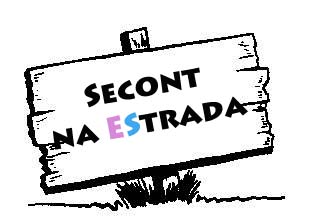 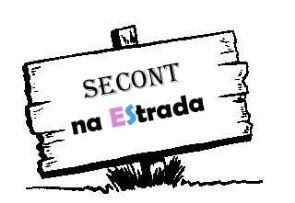 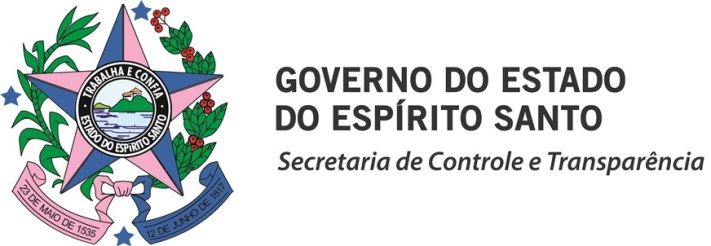 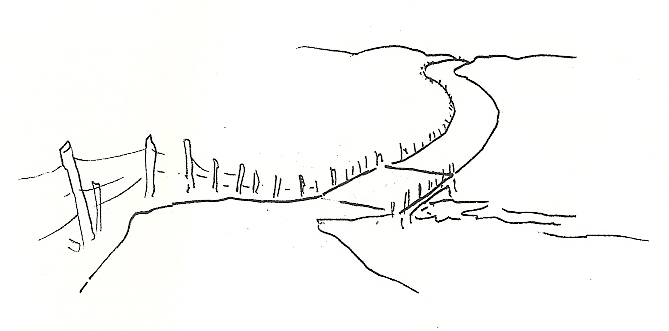 Art. 247. A autoridade que tiver ciência de irregularidade no serviço público é obrigada a promover a sua apuração imediata, mediante sindicância ou processo administrativo-disciplinar, assegurada ao denunciado ampla defesa.
SECONT NA ESTRADA -   www.secont.es.gov.br – www.transparencia.es.gov.br – www.ouvidoria.es.gov.br
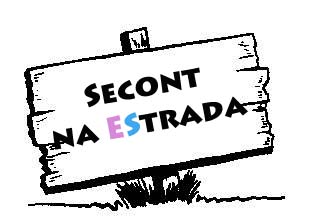 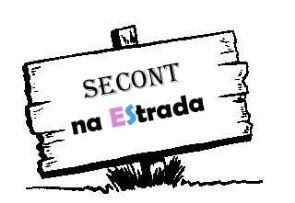 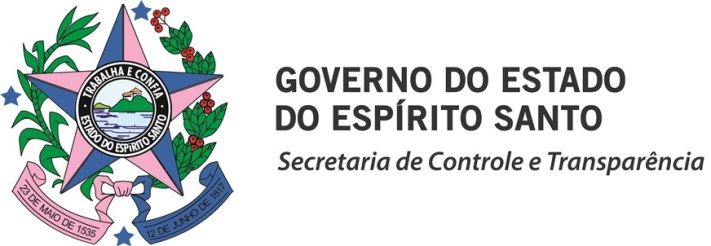 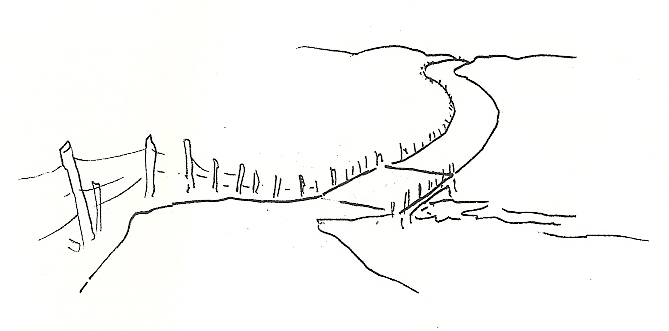 Casos de processos mais comuns na Corregedoria Geral:
SECONT NA ESTRADA -   www.secont.es.gov.br – www.transparencia.es.gov.br – www.ouvidoria.es.gov.br
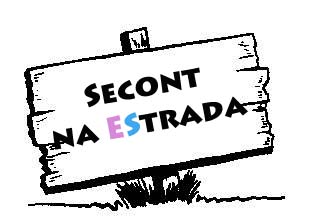 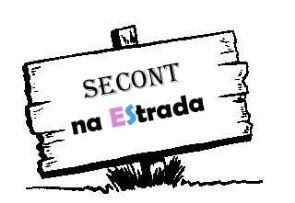 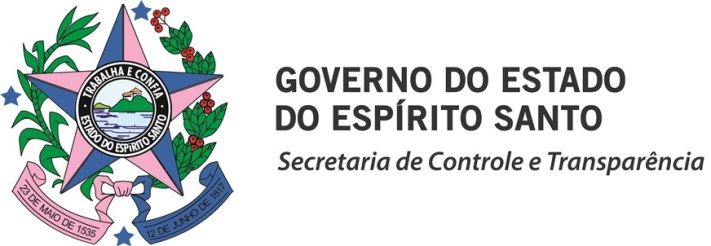 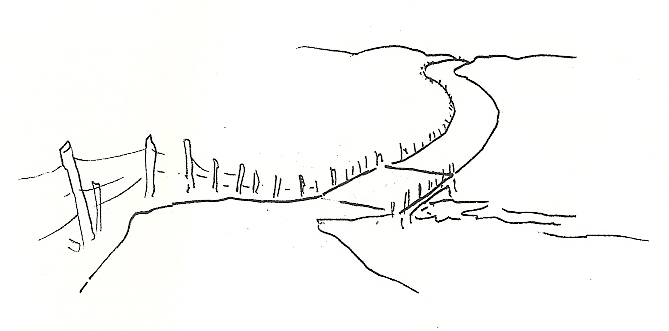 - Acumulação de cargos - Conduta inadequada do servidor . Improbidade Administrativa;- Abuso de Poder;- Descumprimento de Jornada de Trabalho;- Falsidade Ideológica;- Trafego de Influencia;- Contratações de Serviços sem Licitação;- Falta de Urbanidade - Nepotismo;- Veiculo de Frota Oficial do Estado utilizado como transporte particular- Outras
SECONT NA ESTRADA -   www.secont.es.gov.br – www.transparencia.es.gov.br – www.ouvidoria.es.gov.br
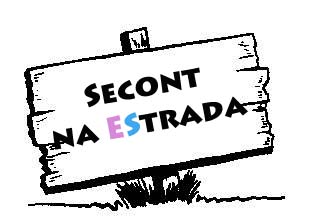 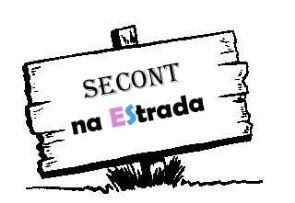 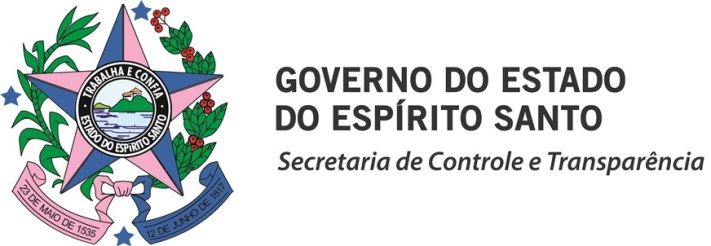 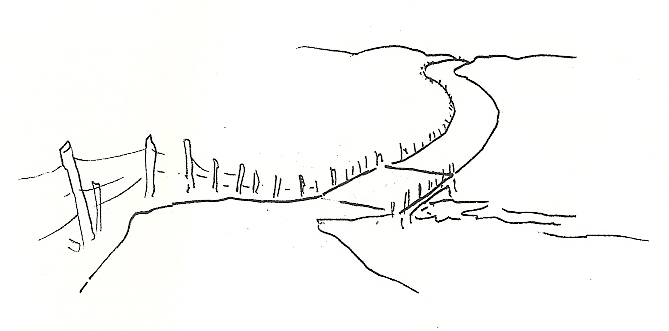 O que os Municípios e Secretarias podem contribuir para os trabalhos das Corregedorias
SECONT NA ESTRADA -   www.secont.es.gov.br – www.transparencia.es.gov.br – www.ouvidoria.es.gov.br
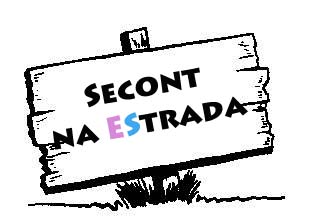 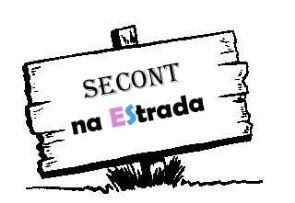 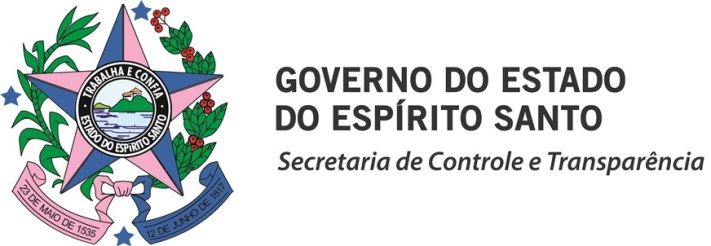 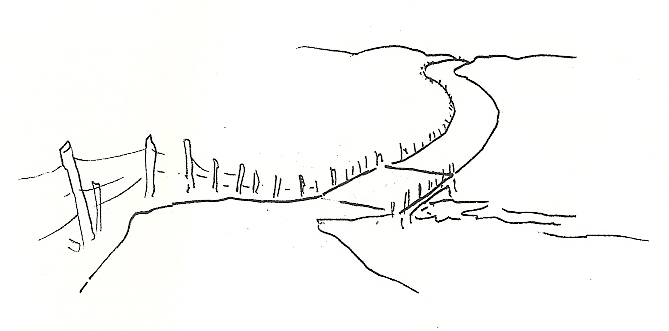 A) Tendo em vista o grande número de processos de acumulação ilegal de cargos na corregedoria o RH competente deverá avaliar os casos de acumulação. Em caso de dúvidas entrarem em contato com a Corregedoria Geral do Estado solicitando uma consulta.   Art. 222 § 3º A apuração da acumulação cabe ao órgão responsável pela administração de pessoal. B) Tendo conhecimento da acumulação de cargos ou qualquer irregularidade não deve realizar a contratação.
SECONT NA ESTRADA -   www.secont.es.gov.br – www.transparencia.es.gov.br – www.ouvidoria.es.gov.br
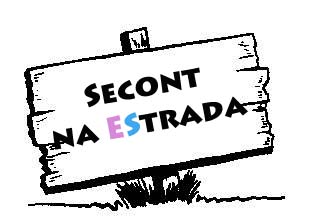 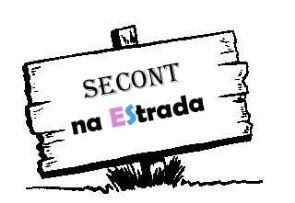 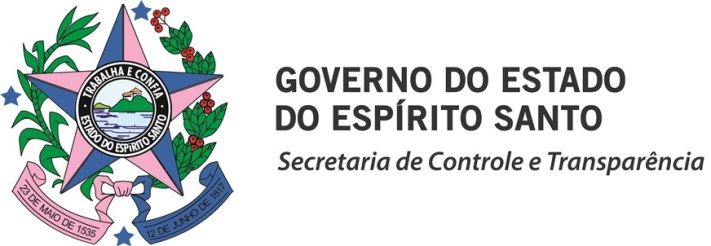 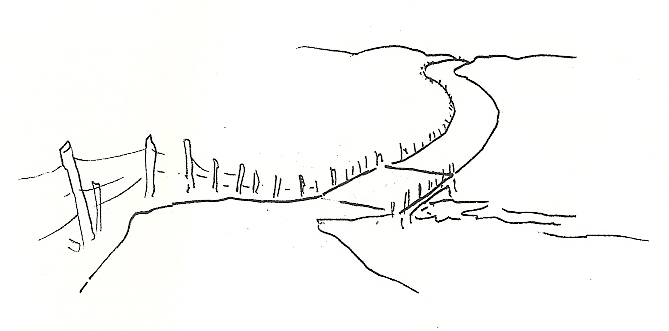 C) Art. 224 - Verificada em processo administrativo disciplinar a acumulação proibida, e provada a boa fé, o servidor público optará por um dos cargos, sem prejuízo do que houver percebido pelo trabalho prestado no cargo a que renunciar.  § 1º Provada a má-fé, o servidor público perderá ambos os cargos, empregos ou funções e restituirá o que tiver recebido indevidamente.  D) Tentar enviar as respostas de ofícios mais breve possíveis.
SECONT NA ESTRADA -   www.secont.es.gov.br – www.transparencia.es.gov.br – www.ouvidoria.es.gov.br
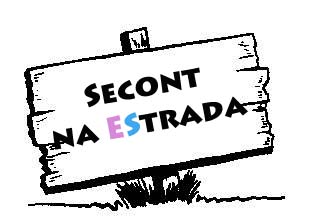 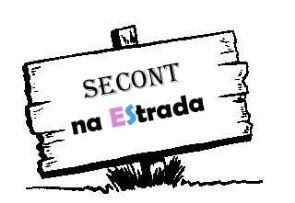 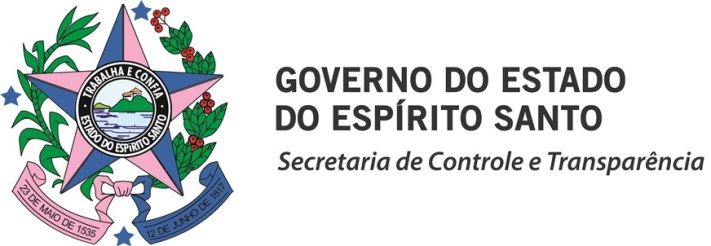 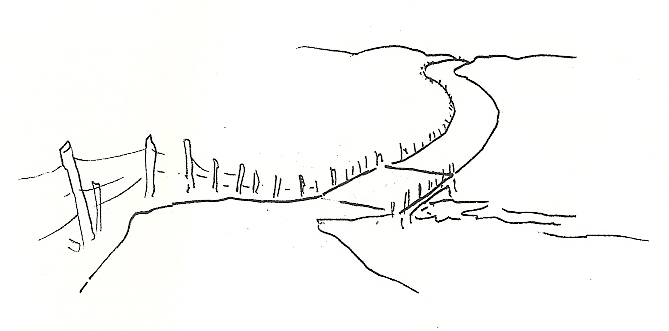 Conclusão
SECONT NA ESTRADA -   www.secont.es.gov.br – www.transparencia.es.gov.br – www.ouvidoria.es.gov.br
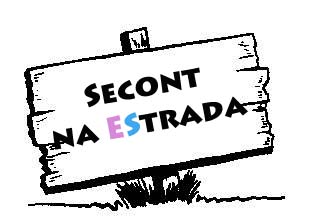 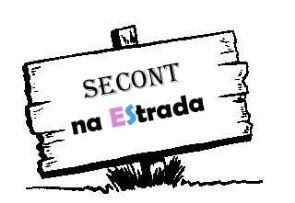 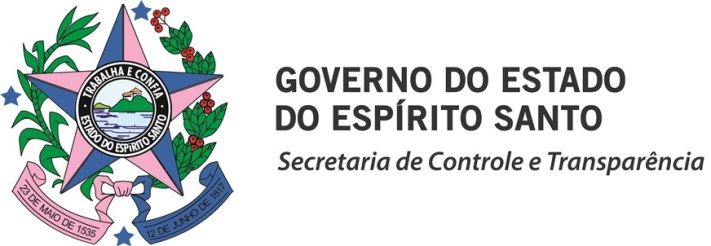 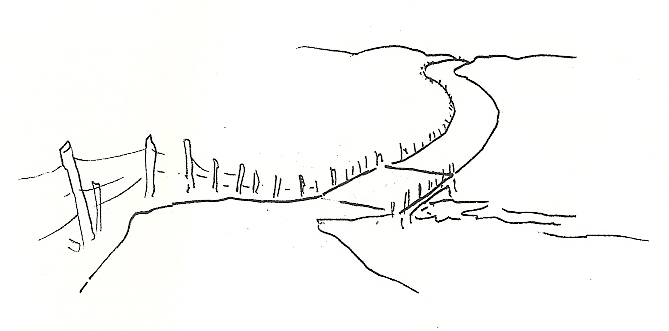 Sabendo de irregularidades os cidadãos devem denunciar ainda que anonimamente, desde que tenham informações que embase a denúncia.O sistema de denúncia online, criado a pedido do governador, é um dos que mais colabora com as ações de fiscalização da Corregedoria Geral. Através dele, o usuário, que muitas vezes não sabe como proceder, para onde encaminhar ou como organizar uma denúncia sobre a administração pública, pode colaborar.
SECONT NA ESTRADA -   www.secont.es.gov.br – www.transparencia.es.gov.br – www.ouvidoria.es.gov.br
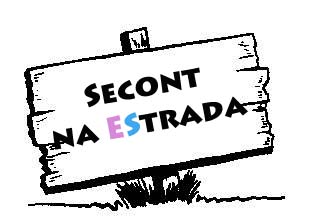 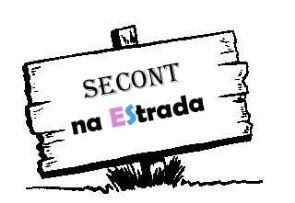 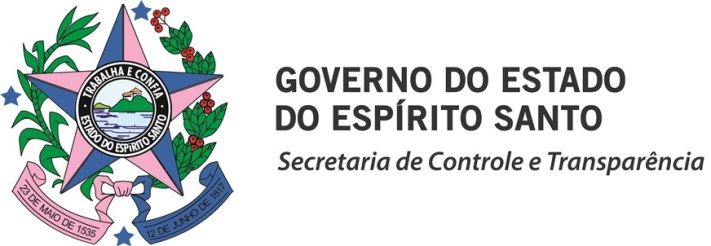 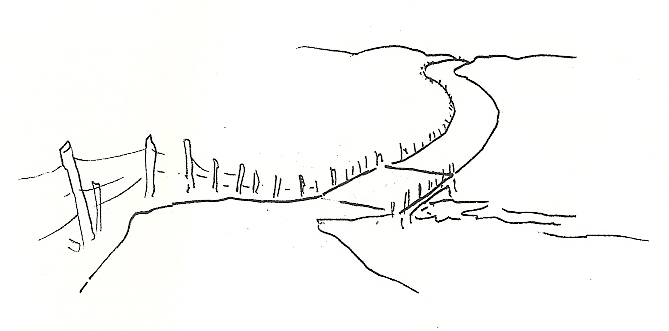 Também é por meio da interação desse site que os dirigentes públicos ficam sabendo de ocorrências que muitas vezes não chegavam ao seu conhecimento por ser atropeladas antes mesmo de chegarem ao seu Gabinete.
SECONT NA ESTRADA -   www.secont.es.gov.br – www.transparencia.es.gov.br – www.ouvidoria.es.gov.br
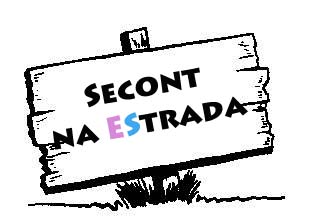 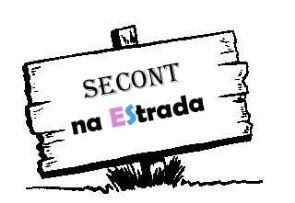 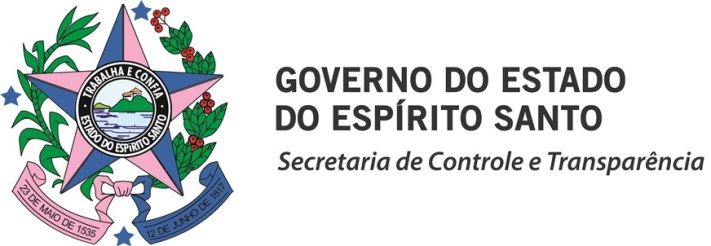 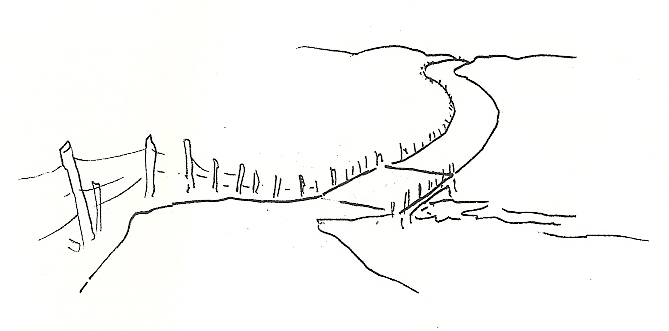 Contato da Corregedoria GeralTelefones: (27) 3636 5214 – Secretaria(27) 3636.5213 - Corregedore-mail – corregedoria@secont.es.gov.br e-mail – socrates.souza@secont.es.gov.brEndereço: Avenida Governador Bley, 236, 6º Andar, Edifício Fábio Rush, Centro VitóriaCEP 29010-150
SECONT NA ESTRADA -   www.secont.es.gov.br – www.transparencia.es.gov.br – www.ouvidoria.es.gov.br